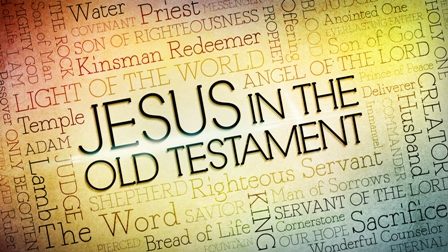 John 5:39
(John 5:37)  And the Father Himself, who sent Me, has testified of Me. You have neither heard His voice at any time, nor seen His form.
(John 5:38)  But you do not have His word abiding in you, because whom He sent, Him you do not believe.
(John 5:39)  You search the Scriptures, for in them you think you have eternal life; and these are they which testify of Me.
Luke 24:44-45
(Luke 24:44)  Then He said to them, "These are the words which I spoke to you while I was still with you, that all things must be fulfilled which were written in the Law of Moses and the Prophets and the Psalms concerning Me."
(Luke 24:45)  And He opened their understanding, that they might comprehend the Scriptures.
Fill in the Blank
Jesus __________ the Old Testament
1} The Primary Subject
(Genesis 3:15)  And I will put enmity Between you and the woman, And between your seed and her Seed; He shall bruise your head, And you shall bruise His heel."

Over 300 OT prophecies about Jesus in the Old Testament
2} Fulfilled
(Matthew 5:17)  "Do not think that I came to destroy the Law or the Prophets. I did not come to destroy but to fulfill.
(Matthew 5:18)  For assuredly, I say to you, till heaven and earth pass away, one jot or one tittle will by no means pass from the law till all is fulfilled.
3} Endorsed
Creation
(Mark 10:6)  But from the beginning of the creation, God 'MADE THEM MALE AND FEMALE.’ (7)  'FOR THIS REASON A MAN SHALL LEAVE HIS FATHER AND MOTHER AND BE JOINED TO HIS WIFE, (8)  AND THE TWO SHALL BECOME ONE FLESH'; so then they are no longer two, but one flesh.
3} Endorsed
Creation
Noah
(Luke 17:26)  And as it was in the days of Noah, so it will be also in the days of the Son of Man: (27)  They ate, they drank, they married wives, they were given in marriage, until the day that Noah entered the ark, and the flood came and destroyed them all.
3} Endorsed
Creation
Noah
Abraham
(John 8:56)  Your father Abraham rejoiced to see My day, and he saw it and was glad.“ (57)  Then the Jews said to Him, "You are not yet fifty years old, and have You seen Abraham?“ (58)  Jesus said to them, "Most assuredly, I say to you, before Abraham was, I AM."
3} Endorsed
Creation
Noah
Abraham
Lot
(Luke 17:28)  Likewise as it was also in the days of Lot: They ate, they drank, they bought, they sold, they planted, they built;
(Luke 17:29)  but on the day that Lot went out of Sodom it rained fire and brimstone from heaven and destroyed them all.
3} Endorsed
Creation
Noah
Abraham
Lot
David
(Mark 12:36)  For David himself said by the Holy Spirit: 'THE LORD SAID TO MY LORD, "SIT AT MY RIGHT HAND, TILL I MAKE YOUR ENEMIES YOUR FOOTSTOOL." ‘ (37)  Therefore David himself calls Him 'LORD'; how is He then his Son?" And the common people heard Him gladly.
3} Endorsed
Creation
Noah
Abraham
Lot
David
Jonah
(Matthew 12:40)  For as Jonah was three days and three nights in the belly of the great fish, so will the Son of Man be three days and three nights in the heart of the earth. (41)  The men of Nineveh will rise up in the judgment with this generation and condemn it, because they repented at the preaching of Jonah; and indeed a greater than Jonah is here.
4} Lived by
(Luke 10:25)  And behold, a certain lawyer stood up and tested Him, saying, "Teacher, what shall I do to inherit eternal life?"
(Luke 10:26)  He said to him, "What is written in the law? What is your reading of it?“
(John 8:29)  And He who sent Me is with Me. The Father has not left Me alone, for I always do those things that please Him."
5} Removed
(Colossians 2:14)  having wiped out the handwriting of requirements that was against us, which was contrary to us. And He has taken it out of the way, having nailed it to the cross.
(Ephesians 2:15)  having abolished in His flesh the enmity, that is, the law of commandments contained in ordinances, so as to create in Himself one new man from the two, thus making peace,